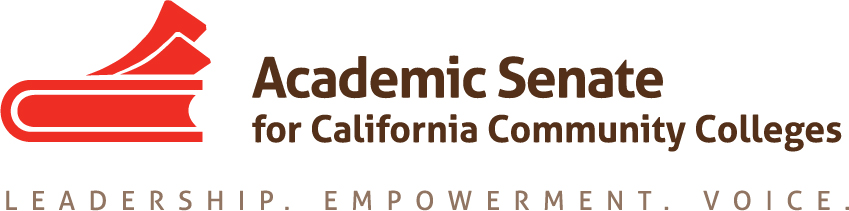 The Common Assessment: What to Expect in the Next Six Months and Beyond
Cheryl aschenbach, north representative
Jennifer coleman, statewide project director, CAI
Craig rutan, area d representative
What Brings You Here?
What are you hoping to learn from this presentation?
Do you have any specific questions you are hoping that we answer?
Is your college looking forward to using the Common Assessment?
Is your college part of the Multiple Measures Assessment Project (MMAP)?
2017 ASCCC Spring Plenary Session – San mateo, CA
Overview
Goals of CAI
Accomplishments to Date
Items to be Completed
Multiple Measures
AB 705
2017 ASCCC Spring Plenary Session – San mateo, CA
Goals for Common Assessment Initiative
Produce two adaptive assessment tests, English Language Arts (ELA) and mathematics, to facilitate the placement of students and give greater insight into each student’s skills.
Produce an assessment platform that administers the assessments, uploads information to each college’s student information system (SIS), and incorporates various additional measures to determine the “best” student placement.
Generate reports at the section and institutional level about student skills that can inform instruction and curricular design.
2017 ASCCC Spring Plenary Session – San mateo, CA
Accomplishments
Faculty developed competency maps in math, English, ESL, and reading
Creation of test items in English, math, reading, and ESL
Students completing thousands of assessment items to collect data required for approval of the new assessment tests
Development of software platform to administer the assessments
Development of student and counselor level reports
Integration of MMAP Decision Trees to generate a course placement recommendation
2017 ASCCC Spring Plenary Session – San mateo, CA
Outstanding Items – ESL Questions
The ESL questions, both grammar and reading, were developed in the first common assessment project that was not completed due to a lack of funding.
In February, questions about “fair use” were raised about the reading passages used.
To err on the side of caution, all reading questions were pulled and new reading questions are currently being developed .
2017 ASCCC Spring Plenary Session – San mateo, CA
Outstanding Items – Pilot Testing
Following item testing, pilot testing is required for an adaptive assessment test
Pilot testing is currently scheduled for 5/15 – 6/9
2017 ASCCC Spring Plenary Session – San mateo, CA
Outstanding Items – Test Approval
Title 5 Section 55522 (a)
“The Chancellor’s Office shall establish and update, at least annually, a list of approved assessment tests for use in placing students in English, mathematics, or English as a Second Language (ESL) courses.”
Any test used for placement into courses within a discipline must be evaluated to ensure validity, reliability, and fairness to all groups
This includes CCCAssess
Each assessment test is submitted to the Chancellor’s Office Assessment Workgroup, which works with psychometric consultants to review the test and give a recommendation to the Chancellor’s Office.
2017 ASCCC Spring Plenary Session – San mateo, CA
Outstanding Items – Writing Sample
Resolution 18.01 F14
Resolved, That the Academic Senate for California Community Colleges recommend that the Common Assessment Initiative include writing samples as a required component of the common assessment and that the writing samples are scored by human readers whose participation will inform assessment procedures that promote the growth of students across the composition sequence; and
Resolved, That the Academic Senate for California Community Colleges urge the Common Assessment Initiative steering committee to ensure that English and ESL instructors with knowledge and experience as to how integrated assessment programs inform curriculum and pedagogy participate in the design and evaluation of writing samples to ensure that the assessment test is grounded in the latest research on language learning and assessment practices.
RFP has been distributed and responses received;  the goal is to have a vendor in place by July 2017.
Writing Sample may not be included in the initial release of the common assessment
2017 ASCCC Spring Plenary Session – San mateo, CA
Outstanding Items – ESL Listening
Many colleges use an ESL listening test. These tests vary greatly across the state.
CAI project staff are still trying to determine the needs of colleges. 
RFP RFP may be developed based on results of needs assessment.
ESL listening may not be included in the initial release of the common assessment.
2017 ASCCC Spring Plenary Session – San mateo, CA
Outstanding Items – Diagnostic Information
Resolution 13.03 Spring 2015
Resolved, That the Academic Senate for California Community Colleges urge the CAI to create an assessment reporting tool that provides data about each student’s performance on the skills described in the assessment competency maps and that provides research capability for determining cohort strengths and deficiencies; and
Resolved, That the Academic Senate for California Community Colleges work with CAI to create skills reports for individual students that local faculty can use to inform curricular revisions and to address student placement and remediation appropriately.
Section level reports will be created giving faculty information about the overall skills of their class. Student level diagnostics will not be provided.
2017 ASCCC Spring Plenary Session – San mateo, CA
Multiple Measures
Title 5 §55522(a) requires colleges to use more than one measure to place students into courses. 
(a) The Chancellor shall establish and update, at least annually, a list of approved assessment tests for use in placing students in English, mathematics, or English as a Second Language (ESL) courses and guidelines for their use by community college districts. When using an English, mathematics, or ESL assessment test for placement, it must be used with one or more other measures to comprise multiple measures.
An approved assessment test is one possible measure.
Colleges are required to use at least one additional measure to place students.
2017 ASCCC Spring Plenary Session – San mateo, CA
Multiple Measures Assessment Project (MMAP)
Use of high school transcript data (GPA, course grades, and courses taken) to place students into courses in English and mathematics.
The statewide models will be incorporated into the common assessment platform.
The ability to customize the statewide model will be incorporated into the platform.
MMAP placements still require colleges to collect placement data. While they are research based, they have not been validated!
2017 ASCCC Spring Plenary Session – San mateo, CA
MMAP vs. Multiple Measures
While MMAP does satisfy the multiple measures requirement from title 5, the decision trees are not the only possible multiple measures that colleges can use.
Colleges can use any evidence based measures to help with student placement, including using high school transcript data in ways other than MMAP.
Colleges are required to collect data for all multiple measures they currently use.
2017 ASCCC Spring Plenary Session – San mateo, CA
Outstanding Item – Student Placement Decision
The common assessment platform can generate a placement decision based on the assessment test result and the use of MMAP models.
Because of the requirement to use multiple measures to place a student, a placement recommendation cannot be provided based on just the assessment test.
Additional multiple measures are being investigated to be included in the common assessment platform.
2017 ASCCC Spring Plenary Session – San mateo, CA
AB 705
AB 705 (Irwin) would amend the Seymour-Campbell Student Success Act of 2012 to require: 
utilize high school coursework, self-reported grade point average, and grades or guided self-placement to guide English and mathematics placement to achieve this goal 
The bill also puts requirements on corequisites:
corequisite courses during the same semester that they take the college-level English or mathematics course, but only if it is determined that the support will be essential to the student’s success in the college-level English or mathematics course and that the support constitutes no more than one-half of the units required for the college-level course.
2017 ASCCC Spring Plenary Session – San mateo, CA
Ongoing Discussions for AB 705
ASCCC and the CO are hoping to require the Department of Education to share high school transcript data for all students. Currently, a memorandum of understanding is needed between a CC and a HS district through Cal-Pass.
Stay tuned to ASCCC Legislative Updates for further developments on this bill as the language may change before signed into law.
2017 ASCCC Spring Plenary Session – San mateo, CA
Thank You for Joining Us
Do you have any questions?

Cheryl Aschenbach – caschenbach@lassencollege.edu
Jennifer Coleman – jcoleman@ccctechcenter.org
Craig Rutan – rutan_craig@sccollege.edu
2017 ASCCC Spring Plenary Session – San mateo, CA